North Atlantic Coast Comprehensive StudyCollaboration Webinar Series #5: Policy Challenges and Institutional Barriers
U.S. Army Corps of Engineers
Coastal Storm Risk Management
Planning Center of Expertise

19 December 2013
Overview
Hurricane Sandy impacted the Atlantic coastline in October 2012 

Affected entire east coast: 
	24 States from Florida to Maine; New Jersey to Michigan and Wisconsin

Greatest areas of impact: New Jersey, New York, Connecticut

Public Law 113-2 enacted
     January 29, 2013
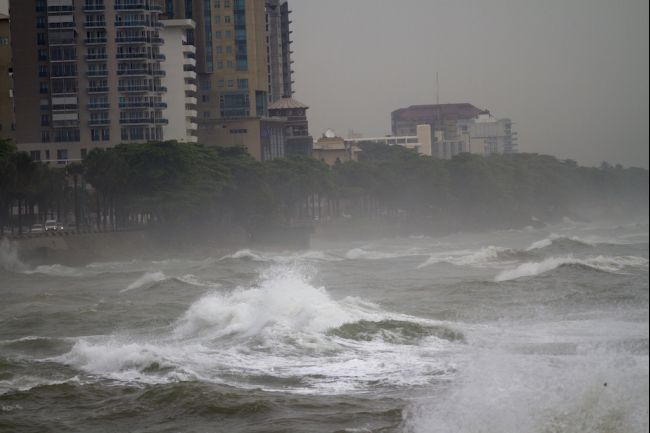 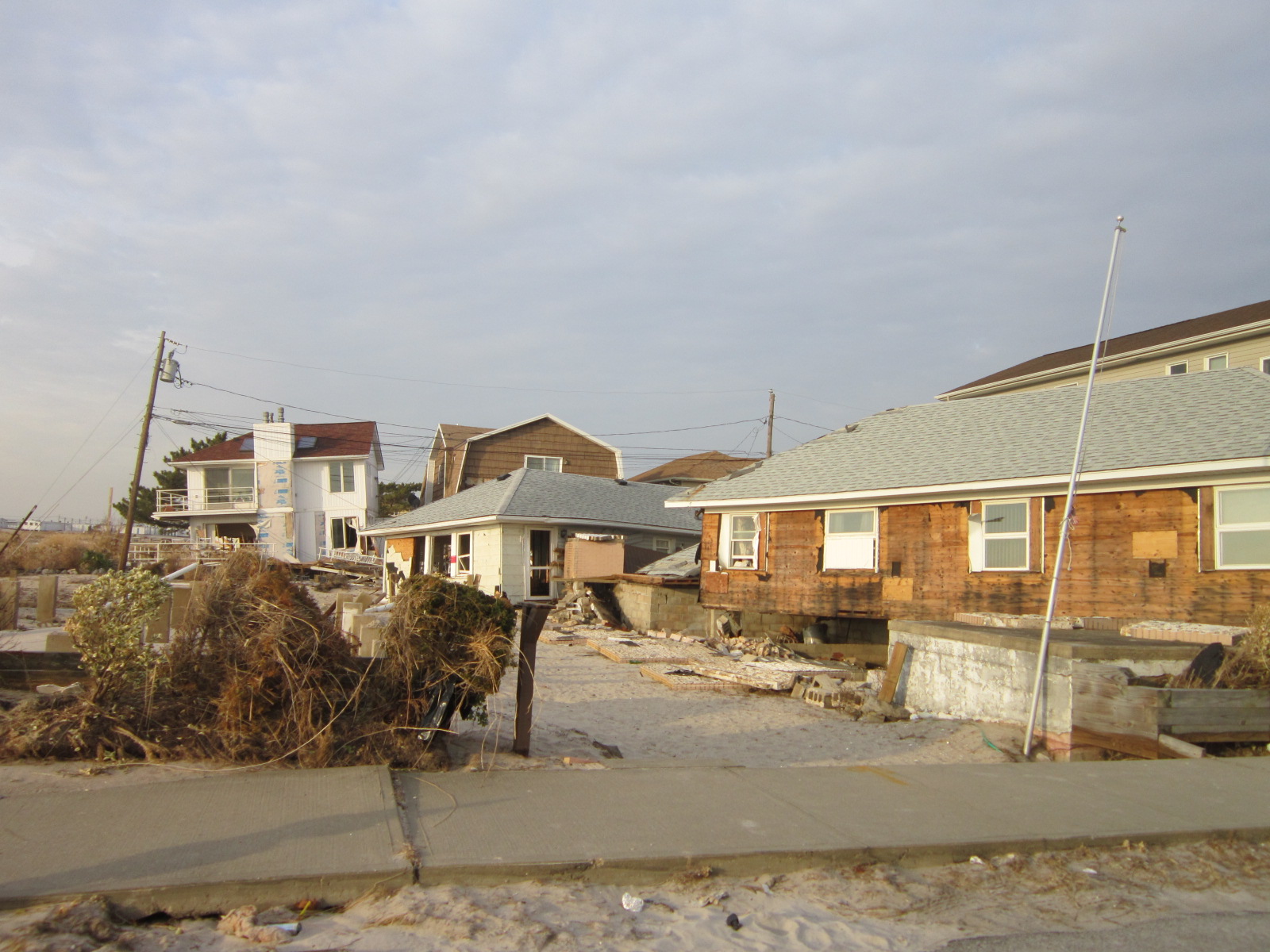 2
Background
“That using up to $20,000,000* of the funds provided herein, the Secretary shall conduct a comprehensive study to address the flood risks of vulnerable coastal populations in areas that were affected by Hurricane Sandy within the boundaries of the North Atlantic Division of the Corps…”   (*$19M after sequestration)

  Complete by Jan 2015
Goals: 
  
Provide a Risk Reduction Framework , consistent with 
USACE-NOAA Rebuilding Principles 
  
 Support Resilient Coastal Communities and robust,  sustainable  coastal landscape systems, considering future sea level rise and climate change scenarios, to reduce risk to vulnerable population, property, ecosystems, and infrastructure.
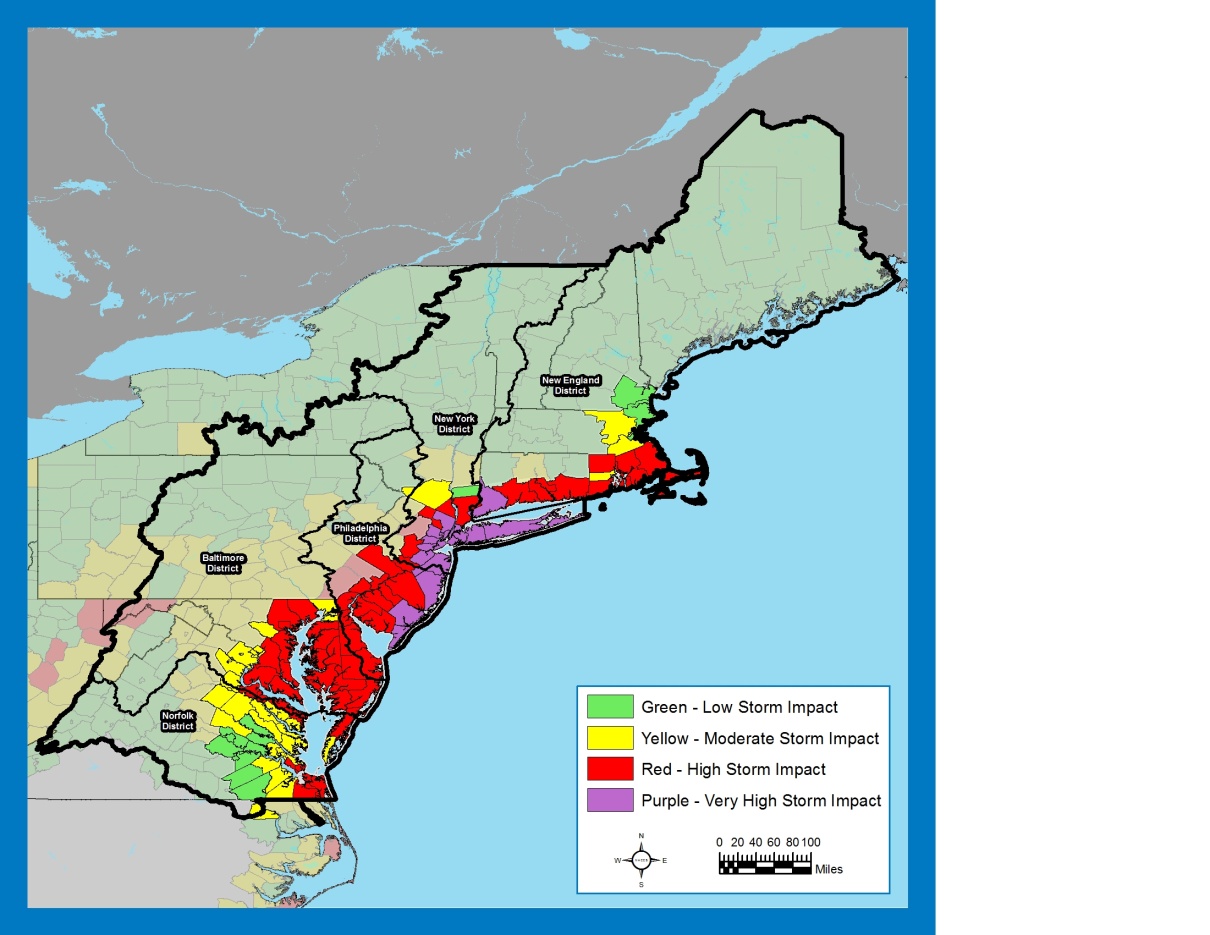 3
[Speaker Notes: Areas affected by erosion, precipitation, winds, surge, etc.                (FEMA’s H. Sandy storm surge data)]
Technical Teams
  USACE Enterprise
  Agency Subject Matter Experts
 Engineering 
 Economics
 Environmental, Cultural, and  
    Social
 Sea Level and Climate Change
 Plan Formulation
 Coastal GIS Analysis
Products
Coastal Framework
  Regional scale
  Collaborative
  Opportunities by region/state
  Identify range of potential solutions and parametric costs by region/state
  Identify activities warranting additional analysis and social/institutional barriers
Not a Decision Document
  No NEPA
  No Recommendations
4